МБОУ «Верхне-Нойберская СШ №1» «Инструментарий социально-педагогической диагностики».
Доклад 
заместителя директора по МР Зимцаевой М.Х.
Диагностическая функция
— одна из основных в деятельности  социального педагога. Она предполагает постановку «социального» диагноза, для чего проводится изучение личностных особенностей и социально-бытовых условий жизни детей, семьи, социального окружения, выявление позитивных и негативных влияний, проблем.
Диагностика — общий способ получения исчерпывающей информации об изучаемом процессе или объекте.
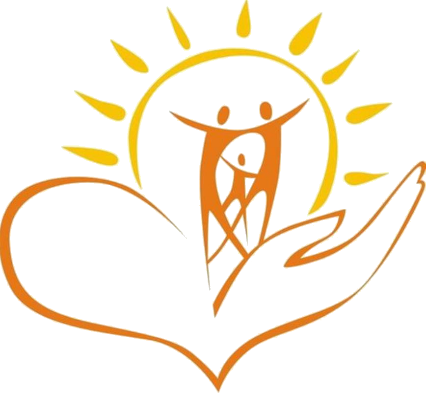 Правила диагностической функции
соблюдать общие технологические требования;
соблюдать этические нормы; 
защищать интересы подопечного;
обладать профессиональной компетенцией.
Диагностические методики
Наблюдение;
Беседа;
Анкетирование ;
Интервью;
Анализ документов;
 Тестирование;
Биографический метод.
Наблюдение
Метод познания и исследования, который используется при изучении внешних проявлений поведения человека и без  вмешательства в протекание его деятельности. Социально-педагогическое наблюдение требует определенной подготовки: чтобы успешно изучать поведение, нужно выработать умение точно наблюдать все внешние проявления (действия, движения, речь, мимика), а главное, научиться правильно, истолковывать их социальное значение. Изучение поведения ребенка в микросоциуме не сводится к случайным наблюдениям над отдельными действиями, высказываниями. Только систематическая, тщательно продуманная фиксация поступков и высказываний может вскрыть действительные особенности личности и закономерности ее становления.
Наблюдение обычно проводится в естественных условиях, без вмешательства в ход деятельности и общения. Когда нужно, поступки и слова наблюдаемого записываются, тщательно анализируются. Перед наблюдением необходимо составить план, предусматривающий то, на что надо обратить особое внимание.
Беседа
в социально-педагогической работе метод получения и корректировки информации на основе вербальной (словесной) коммуникации, являющийся важным способом проникновения            во внутренний мир личности и понимания ее затруднений. Успех беседы зависит от предварительно установленного контакта; от степени ее подготовленности; от умения социального педагога выстраивать беседу. Началу беседы предшествует краткое вступление, где излагаются тема, цели и задачи опроса. Затем предлагаются вопросы наиболее простые, нейтральные по смыслу. Более сложные вопросы, требующие анализа, размышления, активизации памяти, размещаются в середине беседы. Вопросы объединяются по тематическому и проблемному принципам. При этом переход к новому направлению беседы должен сопровождаться пояснениями, переключениями внимания.
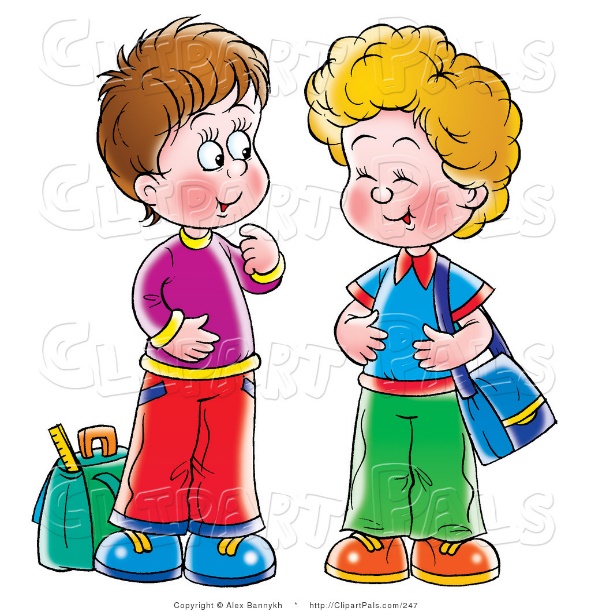 Анкетирование
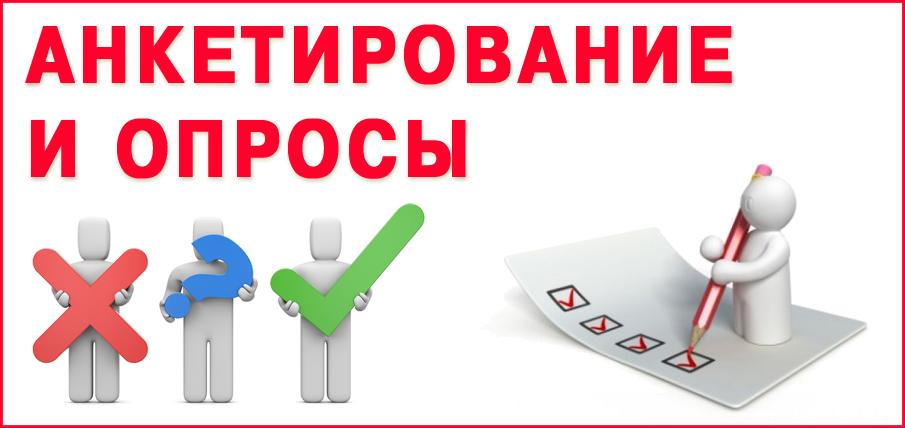 Метод множественного сбора статистического материала путем опроса испытуемых. Анкета может быть рассчитана на получение материала, касающегося или непосредственно испытуемого, или третьего лица. Анкетный материал вскрывает преимущественно конечный результат, а не динамику процесса. Применение анкетного метода ограничено в изучении эмоциональной и волевой сферы человека, так как словесные высказывания об эмоциях и желаниях не есть еще эмоциональные переживания и волевые действия. Для успешности анкетирования большое значение имеют нормальное самочувствие испытуемого, определенный интерес и отсутствие предвзятости к испытанию, доверие к исследователю.
Интервью
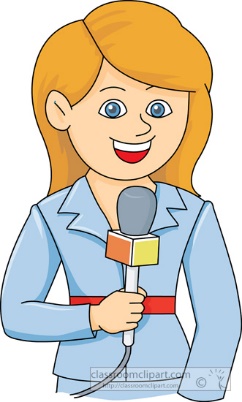 предусматривает заранее подготовленные вопросы, адресованные каждому конкретному испытуемому. Интервью организуется и направляется таким образом, чтобы максимально приспособить вопросы к возможностям отвечающего. Требования к организации интервью: проведение интервью в привычных для испытуемого условиях или в условиях, связанных с предметом опроса (домашняя или рабочая обстановка); определение достаточного количества времени; устранение или уменьшение влияния третьих лиц; формулировка вопросов, рассчитанная не на чтение, а на ситуацию беседы (разговорный стиль).
Анализ документов
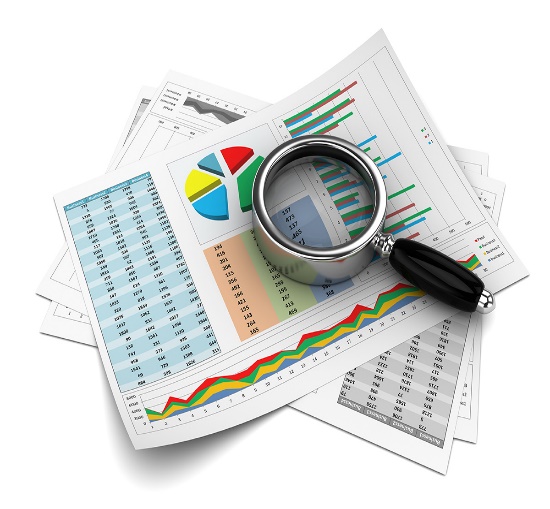 один из наиболее часто используемых методов в социально-педагогической работе. 
Документы подразделяются:
на личные и безличные -   по степени персонификации;
на официальные и неофициальные - в зависимости от статуса документального исследования
 на первичные (включающие данные, полученные на основе прямого наблюдения или опроса) и вторичные (обобщающие или описывающие первичные документы) - по источнику информации
Тестирование
Исследовательский метод, в основе которого лежат  определенные стандартизированные задания. Могут использоваться разнообразные тесты: тесты развития, тесты общей результативности, психометрические, графические, ассоциативные тесты и др.
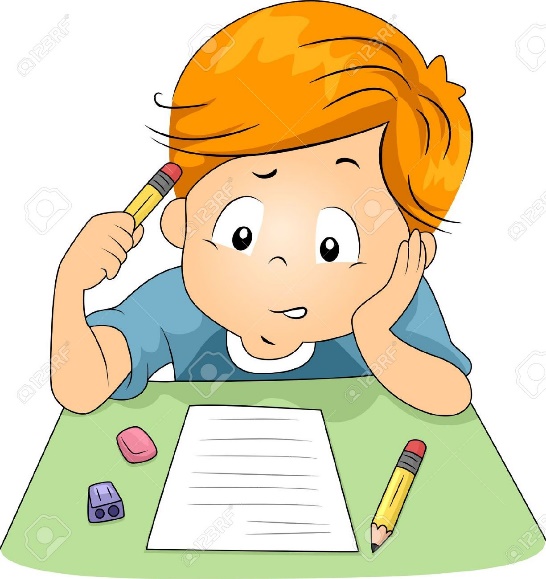 Биографический метод
Один из наиболее часто используемых методов в социальной педагогике. Предпочтение отдается «социальным биографиям», которые позволяют на основе анализа личных документов исследовать субъективные стороны общественной жизни. Фиксируются личные отношения человека к тем социальным процессам, социально-психологическим ситуациям, в которые он был включен опосредованно или непосредственно. Существуют различные источники биографических данных: интервью, свидетельства родственников, различного рода переписка, фотографии, автобиографические фрагменты, сообщения о своей жизни в целом, об отдельных этапах или жизни каких-либо родственников.
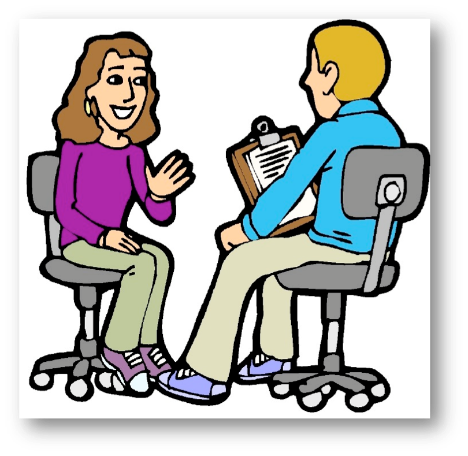 Спасибо          за внимание!